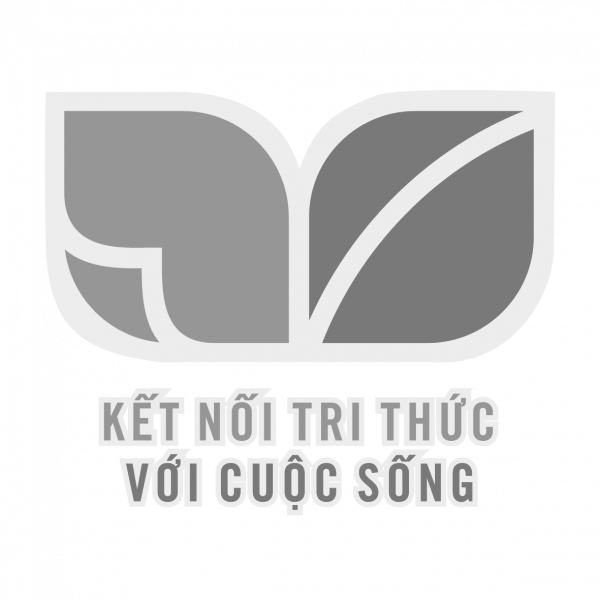 GIẢI TÍCH
Bài 2: CÔNG THỨC LƯỢNG GIÁC
Chương ❶
1. Tóm tắt lý thuyết
NỘI DUNG BÀI HỌC
2. Phân dạng toán cơ bản
3. HĐ rèn luyện kỹ năng
4. HĐ tìm tòi mở rộng
❶. Công thức cộng
➊. Tóm tắt lý thuyết cơ bản
➋. Công thức nhân đôi
➊. Tóm tắt lý thuyết cơ bản
➌. Công thức biến đổi tích thành tổng.
➊. Tóm tắt lý thuyết cơ bản
❹. Công thức biến đổi tổng thành tích
➊. Tóm tắt lý thuyết cơ bản
Dạng 1 : Nhận biết và Áp dụng công thức cộng
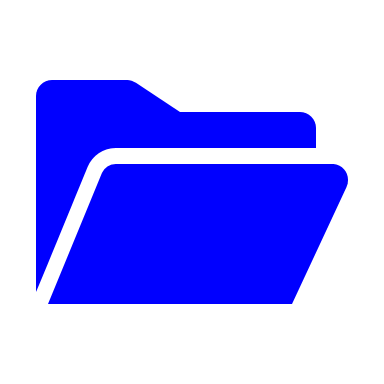 ➋. Phân dạng toán cơ bản
➽Các ví dụ minh họa.
➋. Phân dạng toán cơ bản
➽Các ví dụ minh họa.
➋. Phân dạng toán cơ bản
➽Các ví dụ minh họa.
➋. Phân dạng toán cơ bản
➽Các ví dụ minh họa.
➋. Phân dạng toán cơ bản
➽Các ví dụ minh họa.
➋. Phân dạng toán cơ bản
Dạng 2 : Sử dụng công thức nhân đôi và công thức hạ bậc
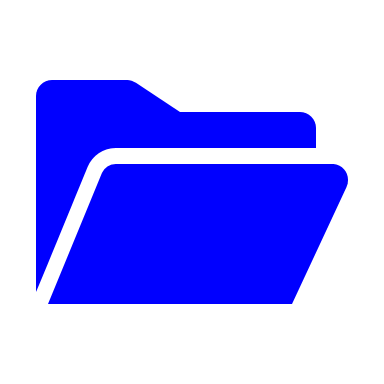 ➋. Phân dạng toán cơ bản
➽Các ví dụ minh họa.
➋. Phân dạng toán cơ bản
➽Các ví dụ minh họa.
➋. Phân dạng toán cơ bản
➽Các ví dụ minh họa.
➋. Phân dạng toán cơ bản
➽Các ví dụ minh họa.
➋. Phân dạng toán cơ bản
Dạng 3 : Áp dụng công thức biến đổi tích thành tổng, tổng thành tích
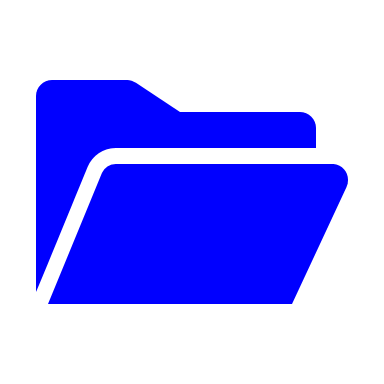 ➋. Phân dạng toán cơ bản
Dạng 3 : Áp dụng công thức biến đổi tích thành tổng, tổng thành tích
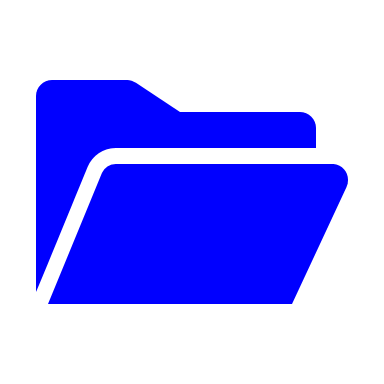 ➋. Phân dạng toán cơ bản
➽Các ví dụ minh họa.
➋. Phân dạng toán cơ bản
➽Các ví dụ minh họa.
➋. Phân dạng toán cơ bản
➽Các ví dụ minh họa.
➋. Phân dạng toán cơ bản
➽Các ví dụ minh họa.
➋. Phân dạng toán cơ bản
Dạng 4 : Kết hợp các công thức lượng giác
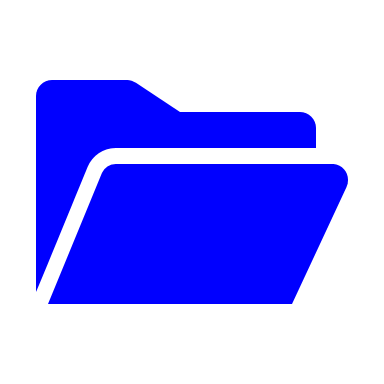 ➋. Phân dạng toán cơ bản
Phương pháp 	
• Sử dụng công thức tổng hợp biến đổi lượng giác
➽Các ví dụ minh họa.
➋. Phân dạng toán cơ bản
➽Các ví dụ minh họa.
➋. Phân dạng toán cơ bản
➽Các ví dụ minh họa.
➋. Phân dạng toán cơ bản
➽Các ví dụ minh họa.
➋. Phân dạng toán cơ bản
Dạng 5: Tìm giá trị lớn nhất, giá trị nhỏ nhất của biểu thức lượng giác
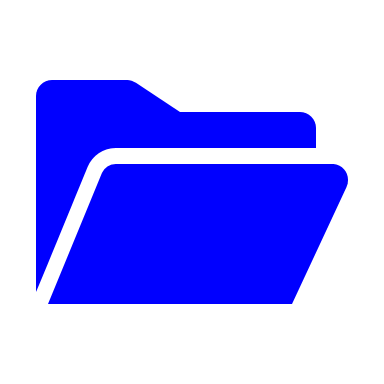 ➋. Phân dạng toán cơ bản
➽Các ví dụ minh họa.
➋. Phân dạng toán cơ bản
➽Các ví dụ minh họa.
➋. Phân dạng toán cơ bản
➽Các ví dụ minh họa.
➋. Phân dạng toán cơ bản
3. Bài tập mở rộng, thực tế